ПЕРВЫЙ УРОК ТЕХНОЛОГИИ
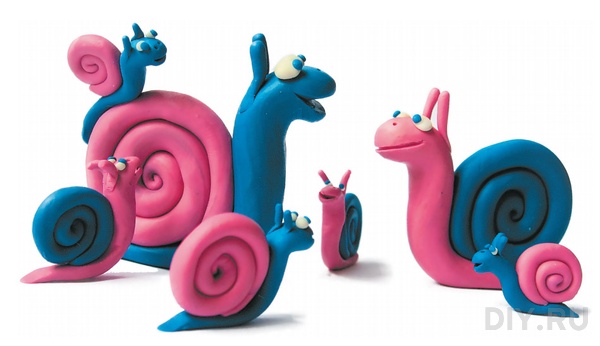 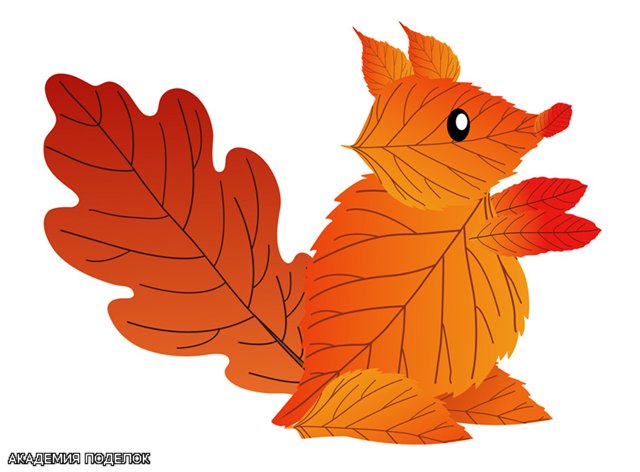 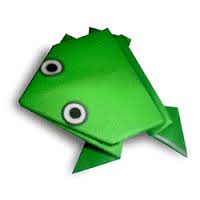 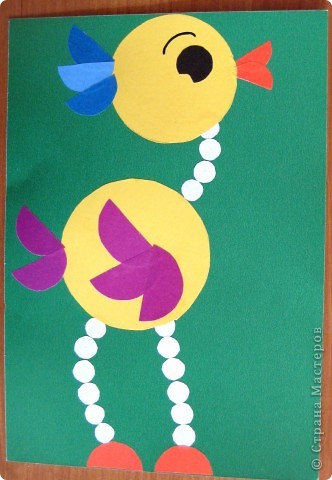 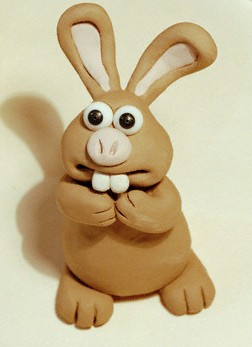 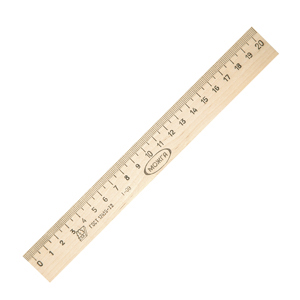 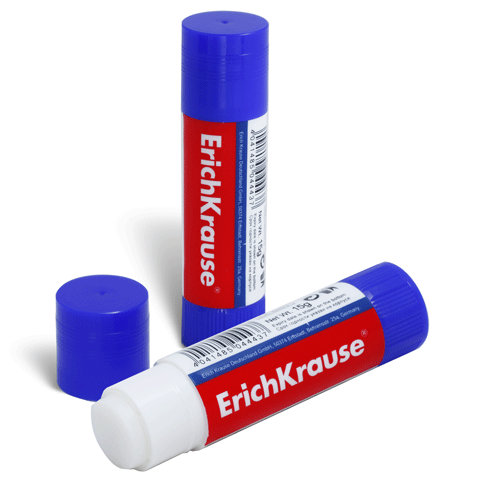 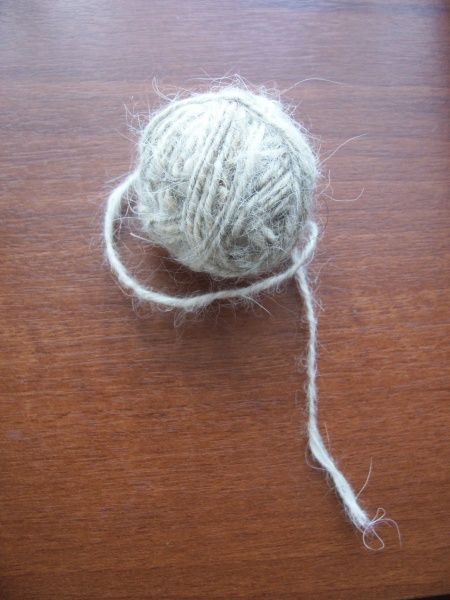 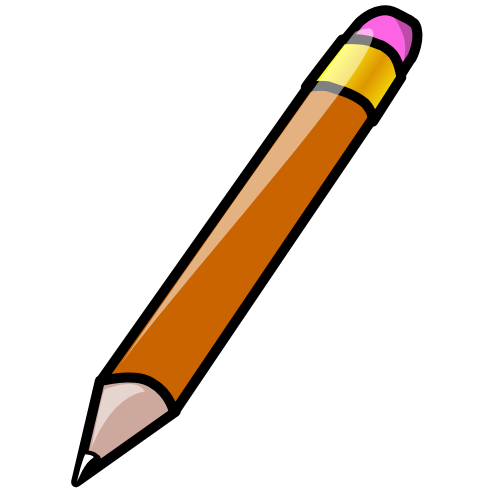 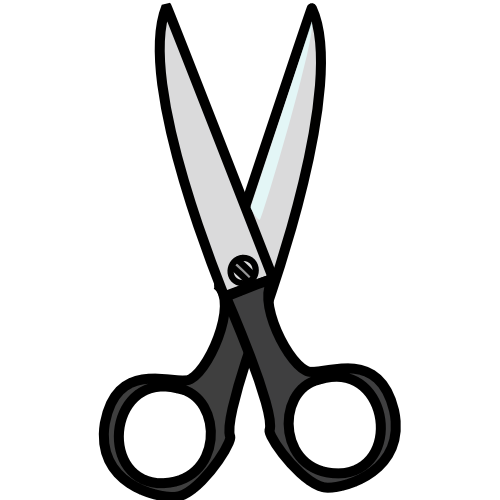 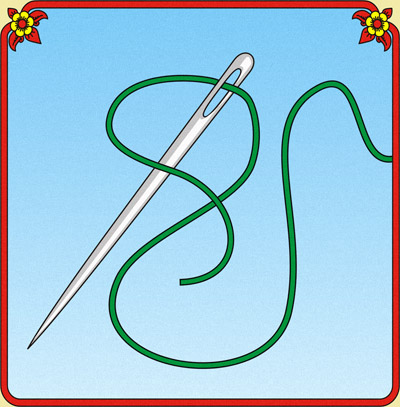 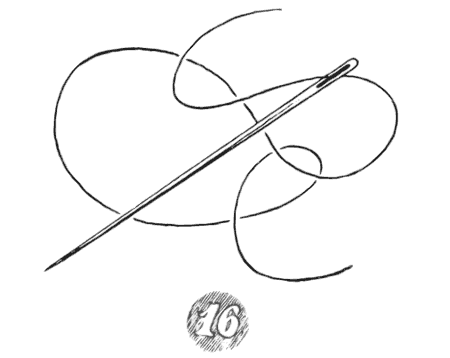 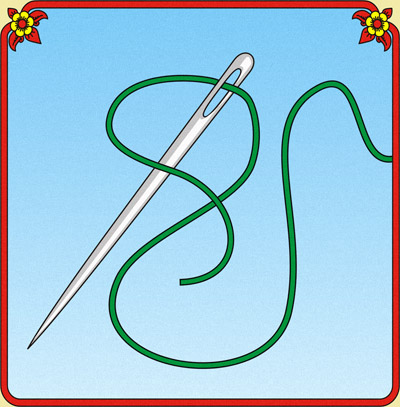 Я салфетки вышиваю,
Яркую подушку,
Нитку за собой таскаю,
Вдев в стальное ушко.
Штопаю твою футболку.
Я же швейная…
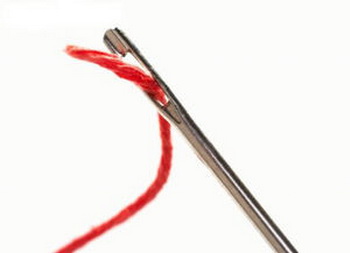 ИГОЛКА
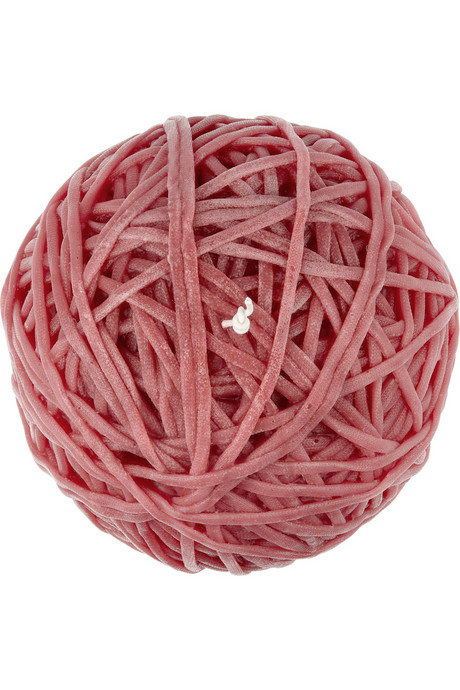 В рукоделье пригодится,
Мастерицам очень рад.
Дружат с ним сестренки-спицы
И крючок, их младший брат.
Катится, как колобок, 
Мягкий шерстяной …
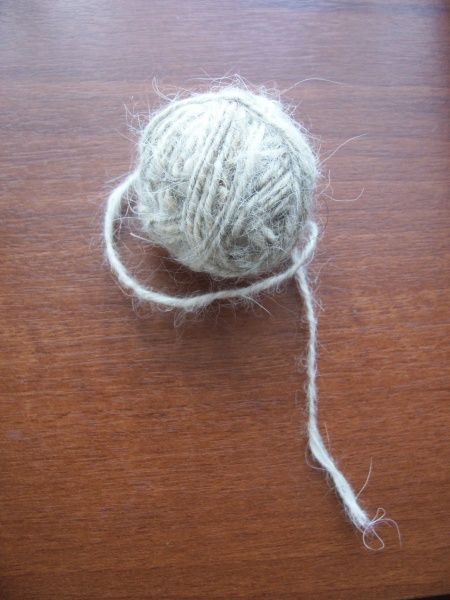 КЛУБОК
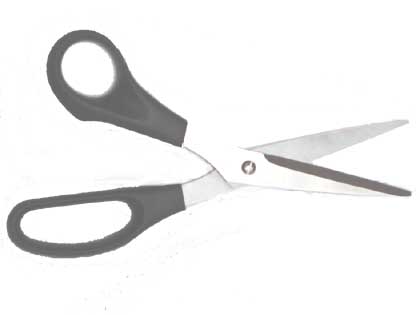 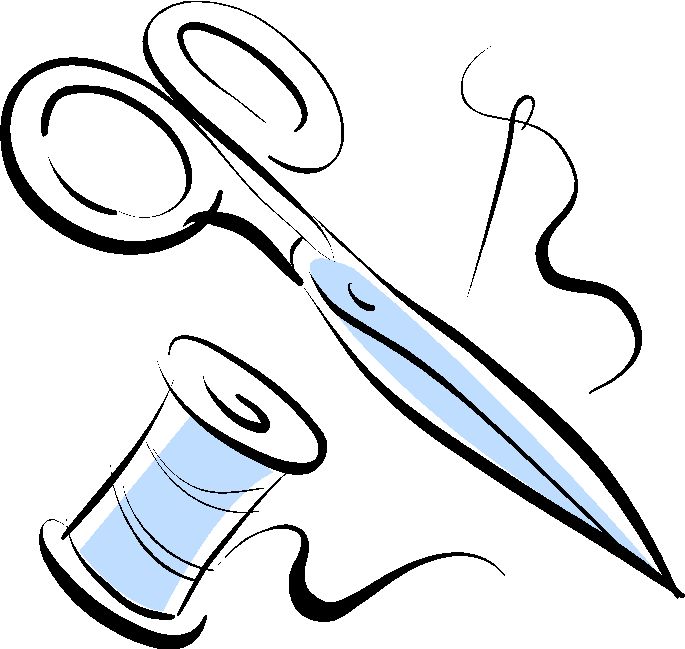 На труде я не скучала,
Я цветочки вырезала,
Разноцветные снежинки,
Птичек, звездочки, картинки.
Я почти художница.
Помогли мне…
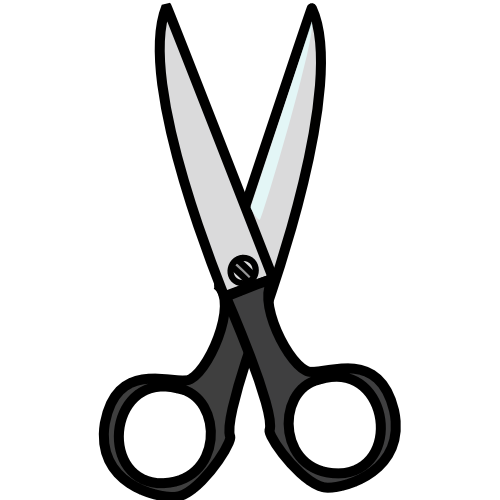 НОЖНИЦЫ
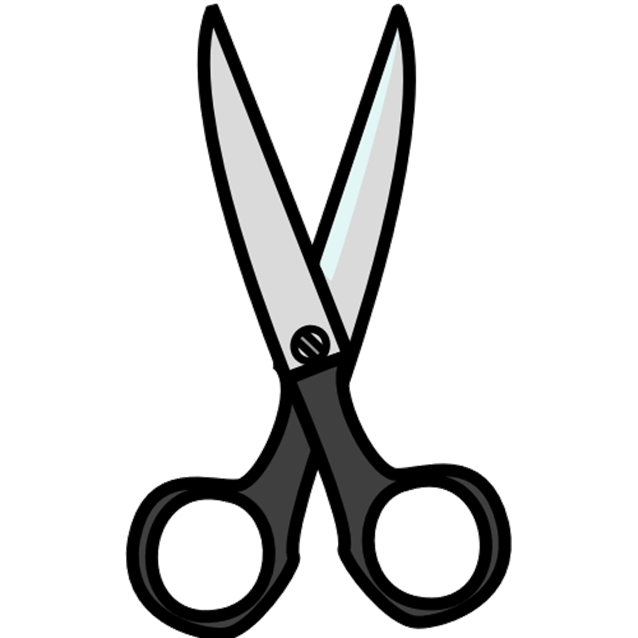 Правила безопасной работы ножницами.
1. Проверить исправность инструмента. Ножницы должны быть с тупыми концами.
2. Работать ножницами только на своём рабочем месте.
3. Не оставлять ножницы открытыми.
4. Следить за движением лезвий во время работы.
5. Ножницы класть кольцами к себе.
6. Передавать ножницы кольцами вперёд.
7. Хранить ножницы в инструментальной укладке или в чехле.
8. Использовать ножницы по назначению.
9. Для работы с тканью использовать другие, более острые ножницы.
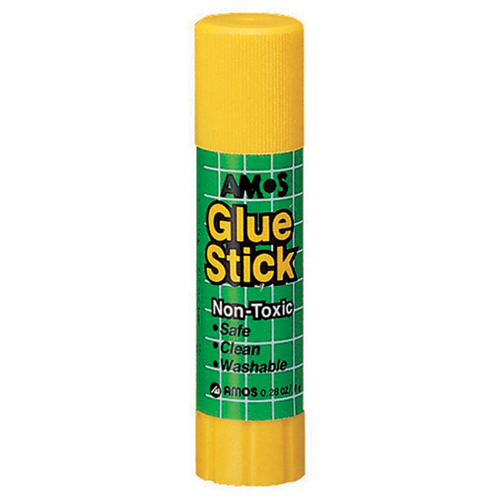 Я предмет для школы важный.
Чтобы сделать куб бумажный,
Самолет, картонный дом,
Аппликацию в альбом,
Ты меня не пожалей.
Я липучий, вязкий …
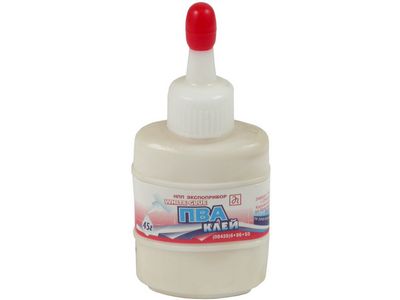 КЛЕЙ
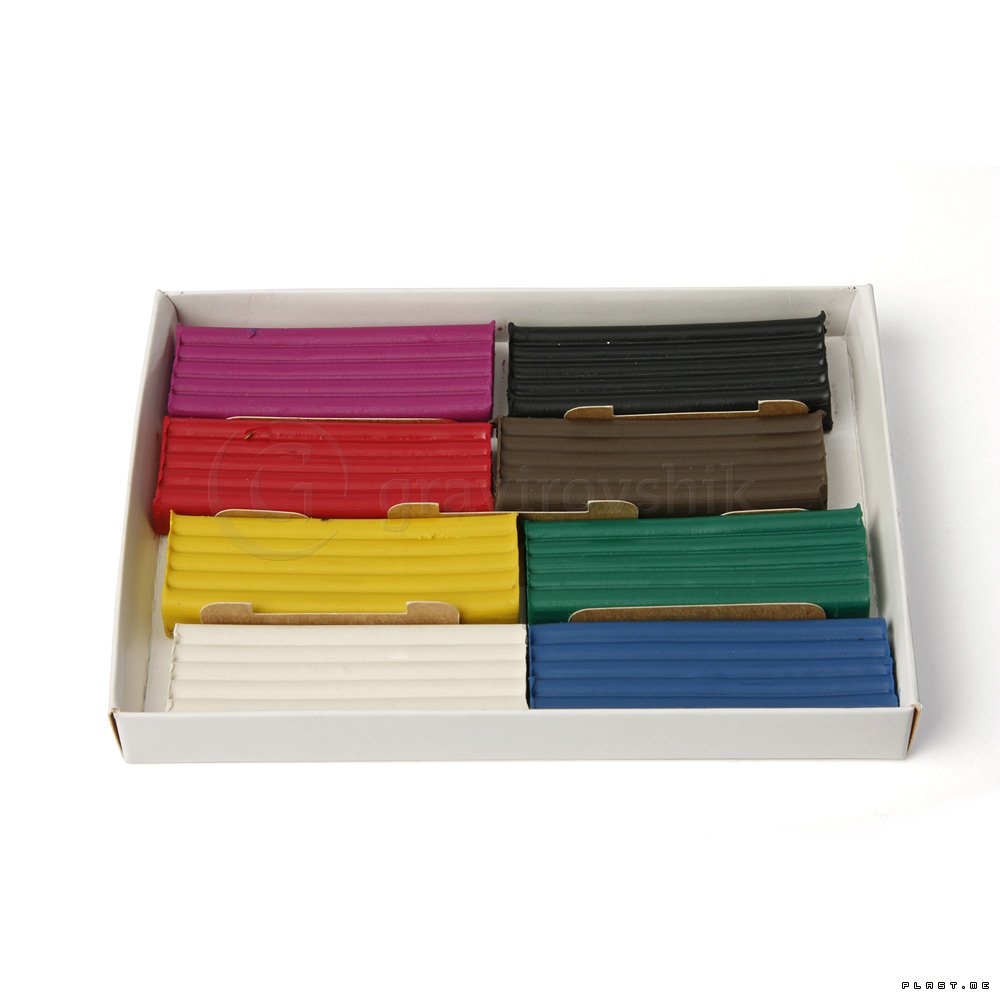 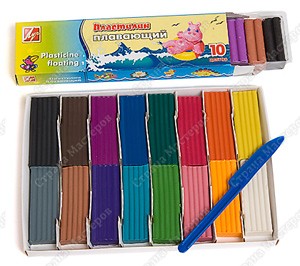 Вылепить весь мир готов-
Дом, собаку, двух котов,
Черно-белого пингвина, 
Самолет, луну, машину.
Мастерю я не из глины,
Я леплю из…
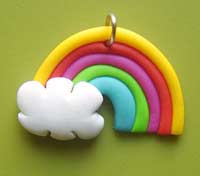 ПЛАСТИЛИНА
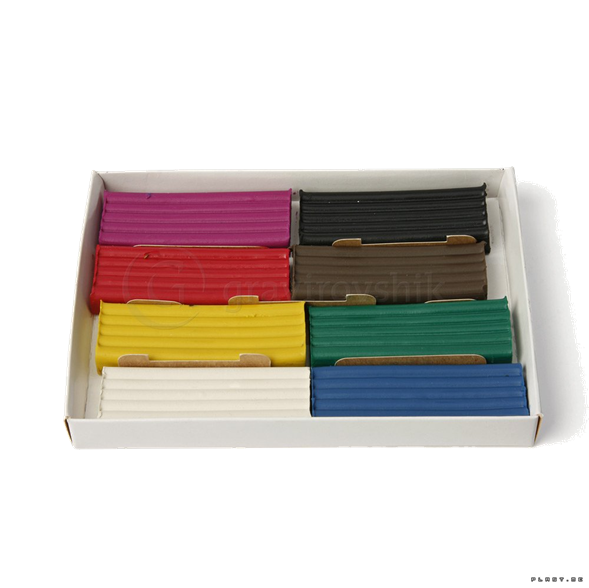 Правила безопасной работы с пластилином.
1. Работу выполнять на подставке или на листе бумаги.
2. Делить пластилин нужно приспособлением для резки пластилина
(леска или крепкая ниточка, привязанная к крепёжным палочкам),  
3. Чтобы пластилин не прилипал к рукам, подготовить стаканчик с водой для смачивания пальцев рук.  
4. По окончании работы вытереть руки сухой тряпочкой и помыть их.
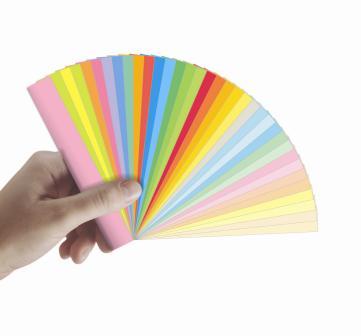 Сделать аппликацию
Надо постараться мне.
И фонарики на елку,
Для гирлянды флаги
Вырезаю из картона
И цветной…
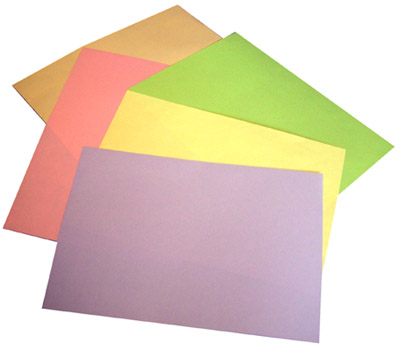 БУМАГИ